Comparing Adult to Offspring
An Alabama Wildlife Federation Outdoor Classroom Field Journal Activity
*Be sure to click the “Slide Show” tab at the top of the screen & then “From Beginning” to use the interactive features.
How do children look similar to their parents?
How do they look different from their parents?
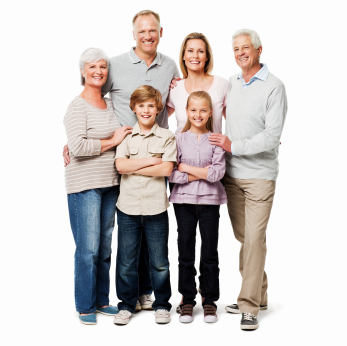 Similar
2 legs 
2 arms 
2 ears 
2 eyes
Different 
hair color
eye color
height
weight
What are other examples of animals that look similar as offspring and adult parents?
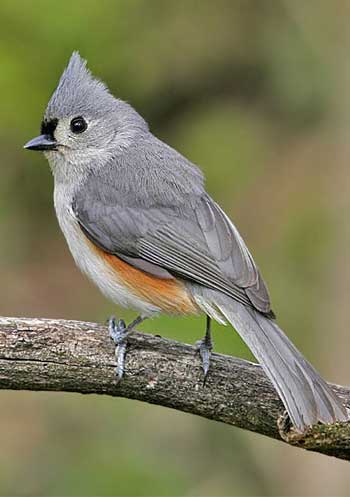 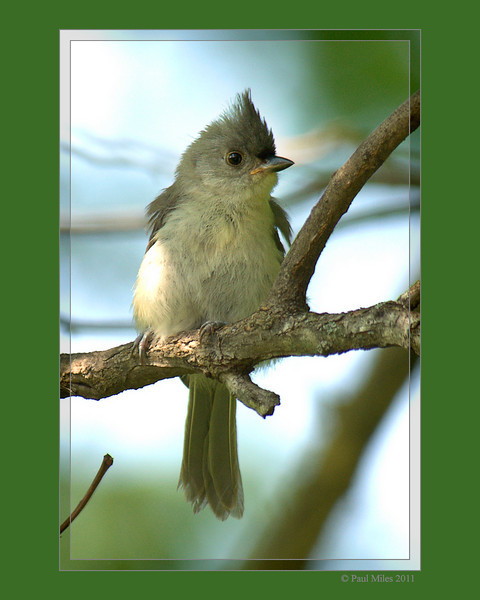 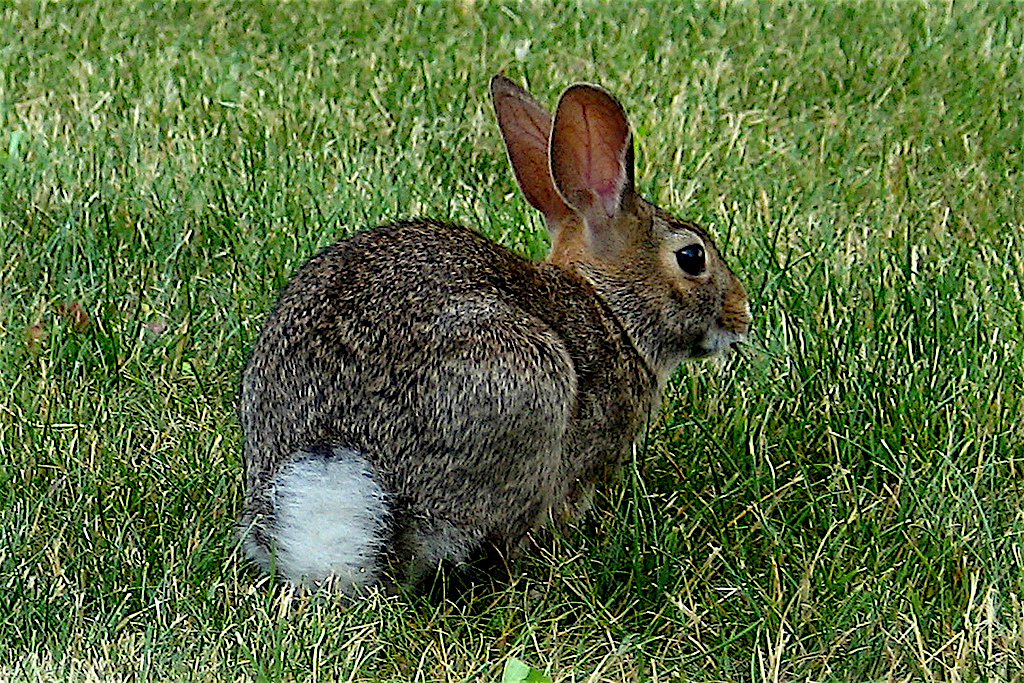 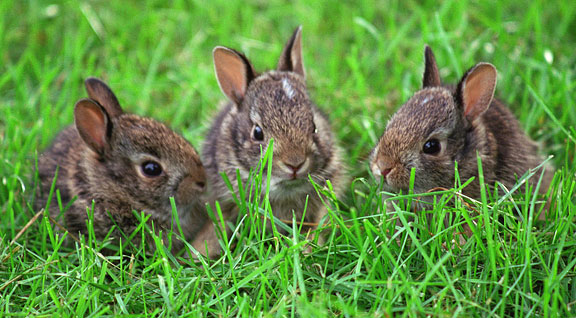 rabbits
songbirds
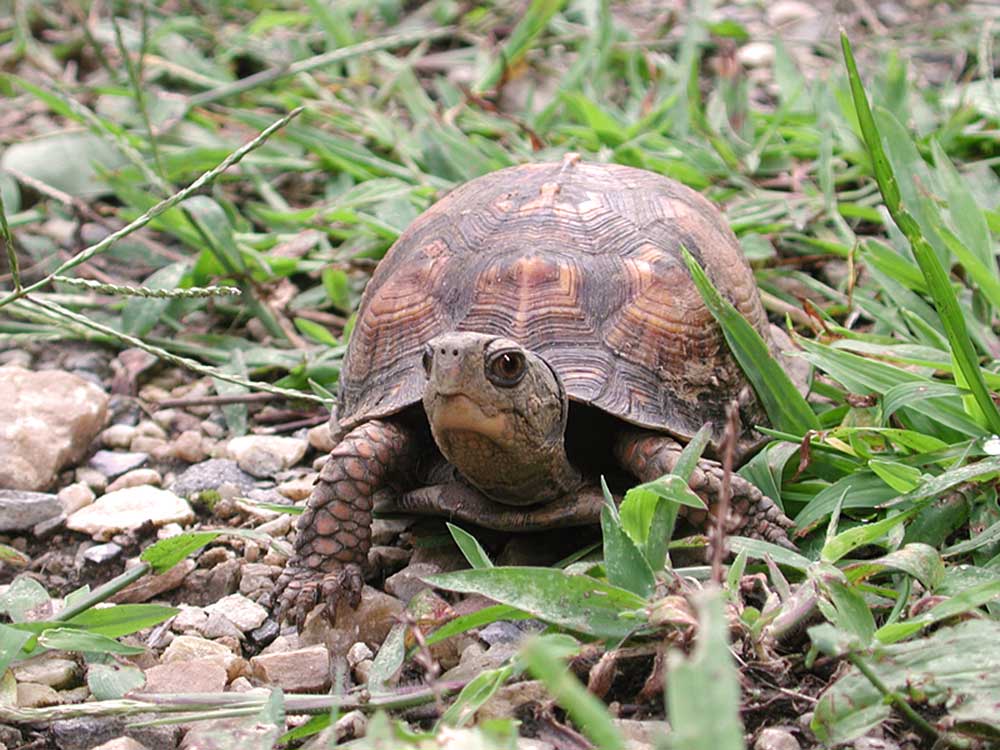 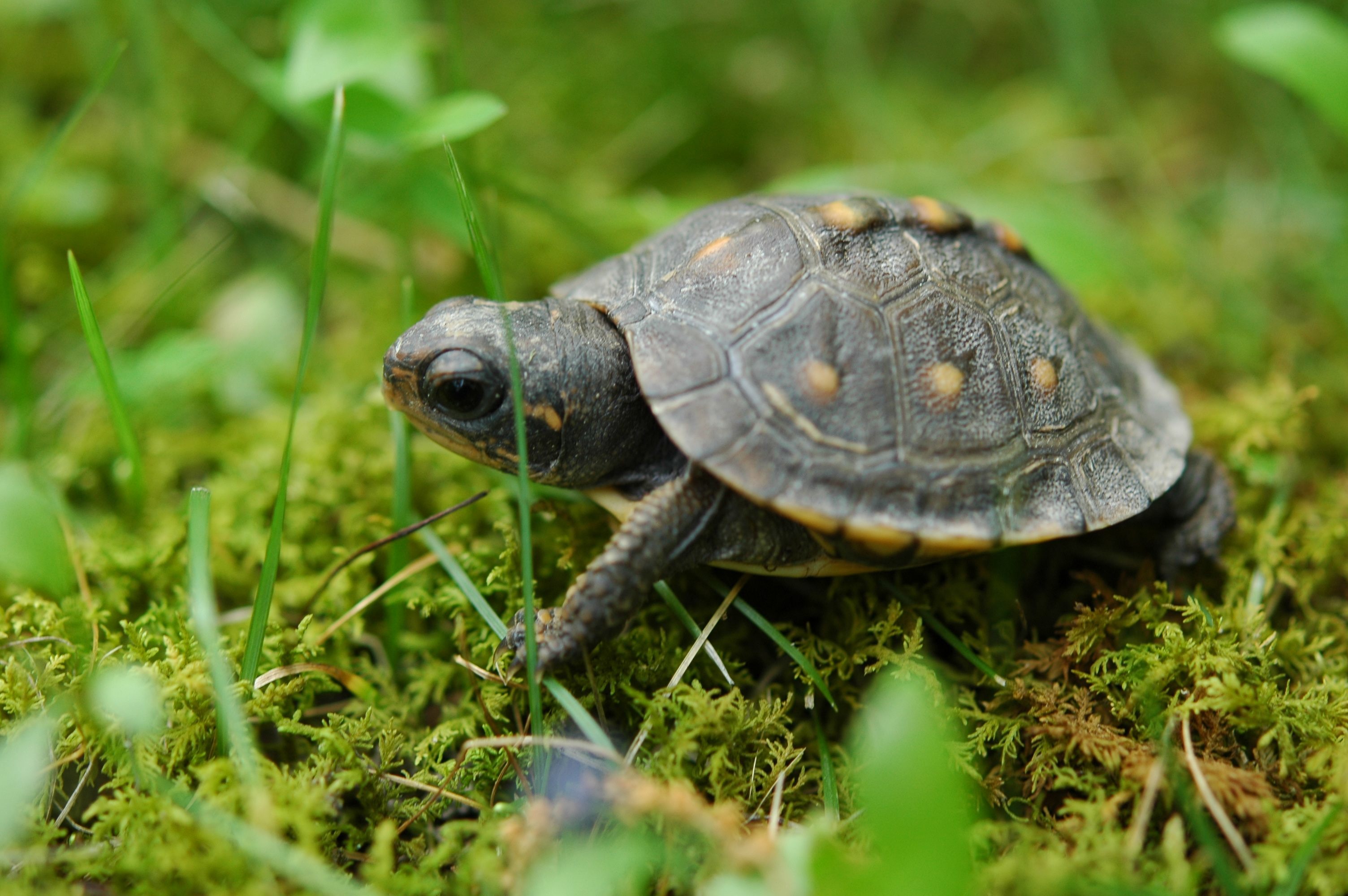 turtles
Which animals look different as offspring and adults?
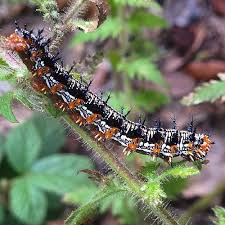 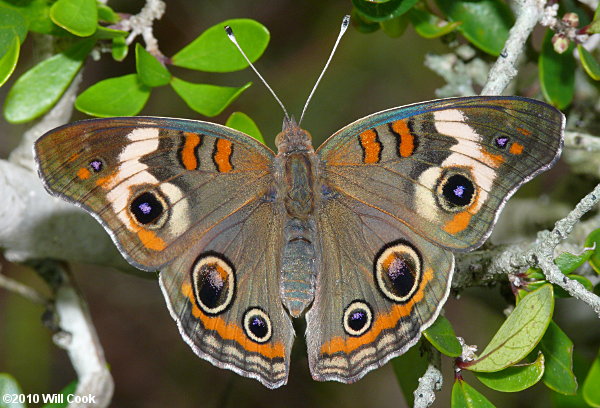 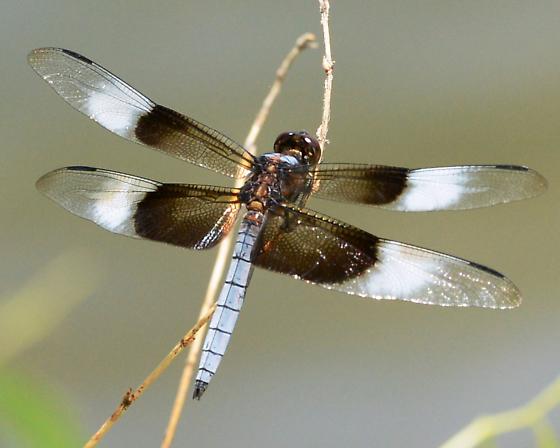 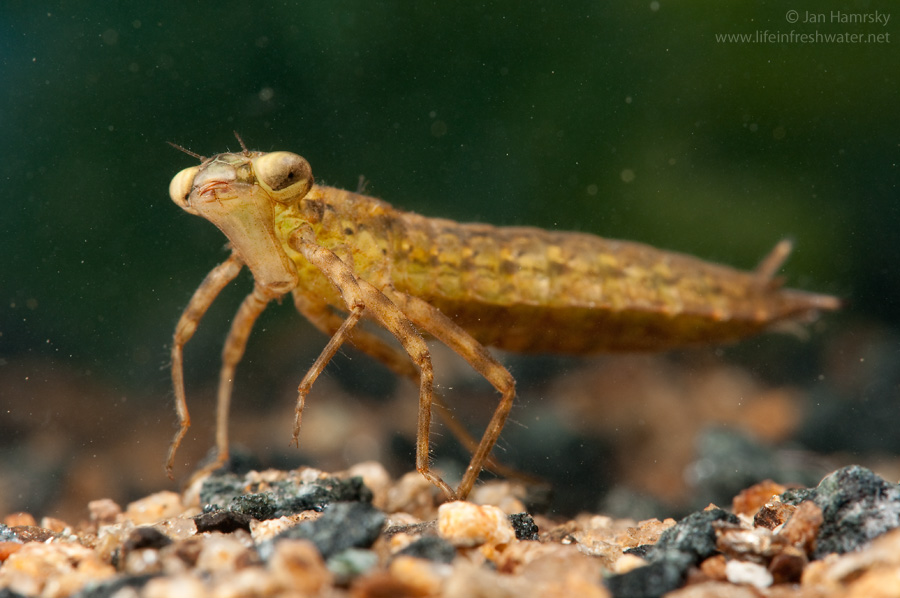 caterpillar and butterfly
nymph and dragonfly
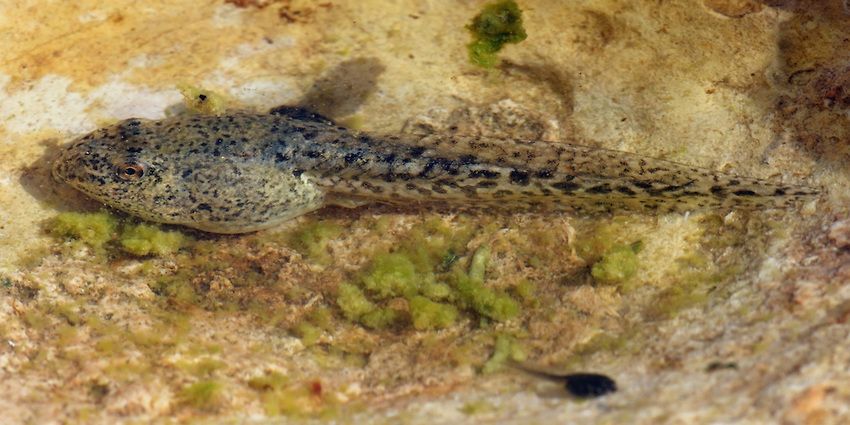 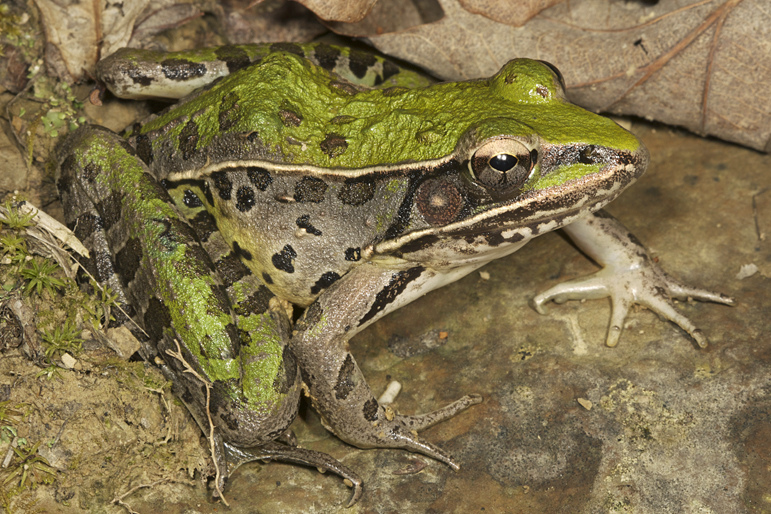 tadpole and frog
Are all animals born the same way?
Some animals have live birth.
No, some animals hatch from eggs.
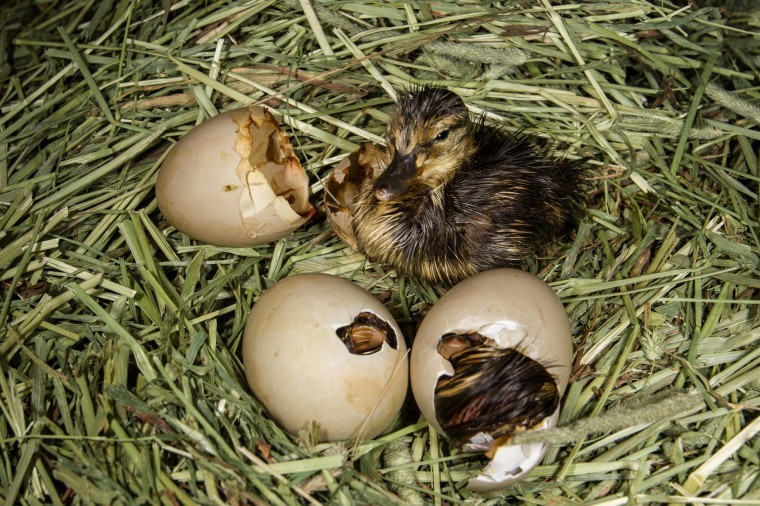 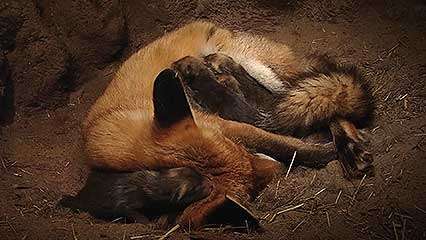 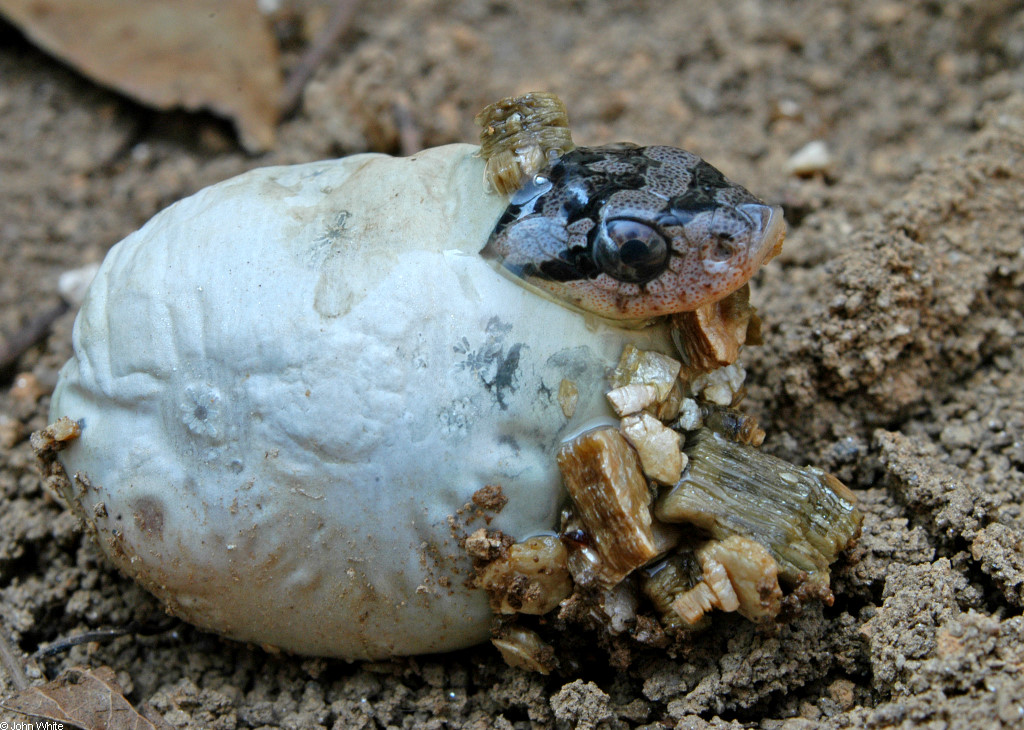 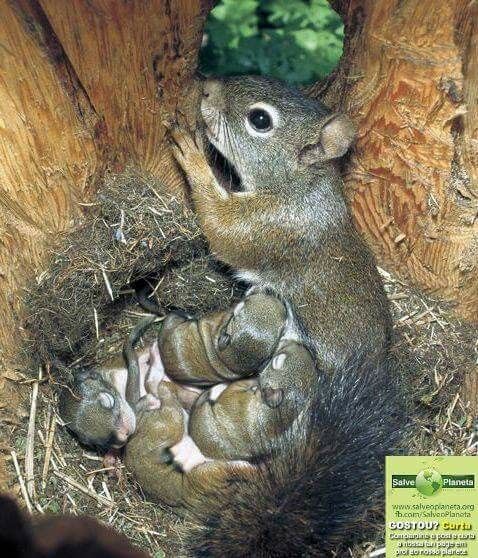 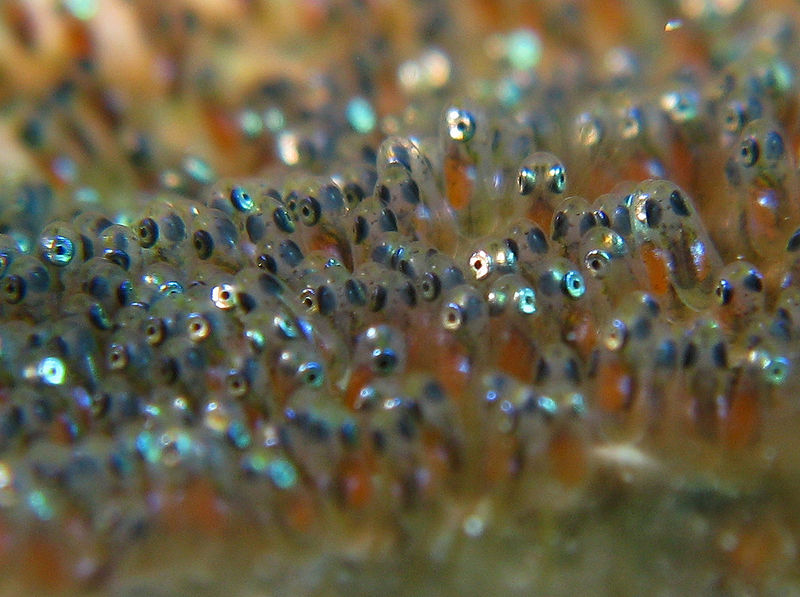 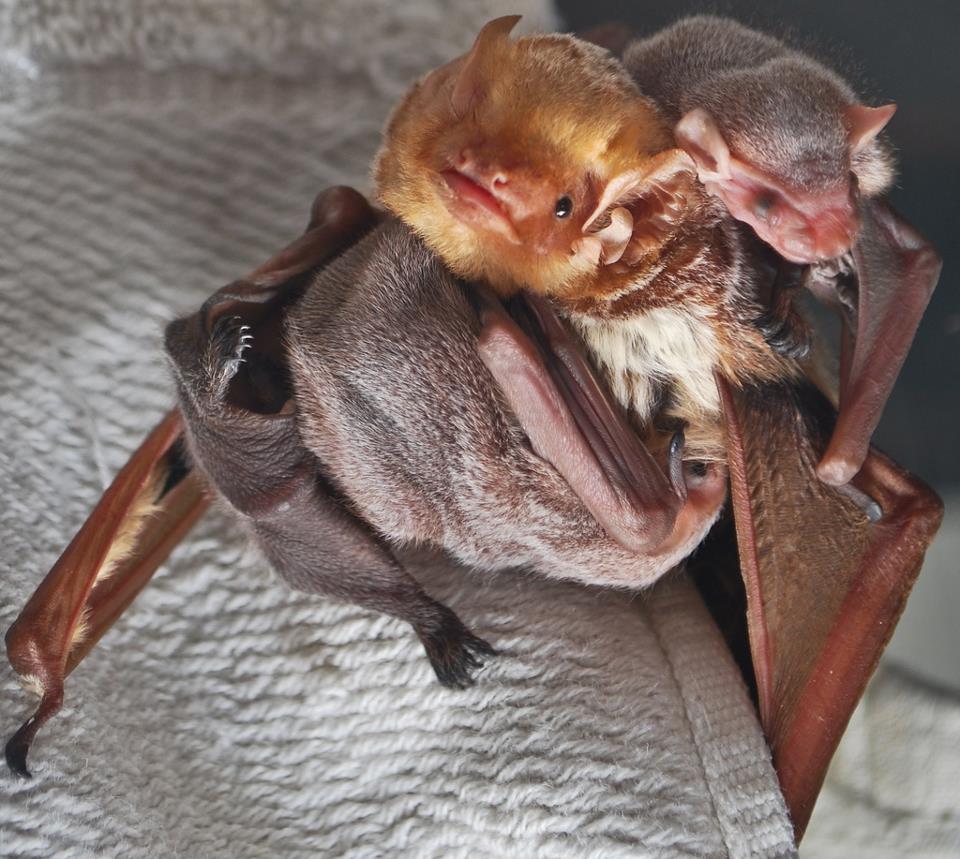 foxes
ducks
snakes
squirrels
fish
bats
Do all animals live the same amount of time?Do they have the same “lifespan”?
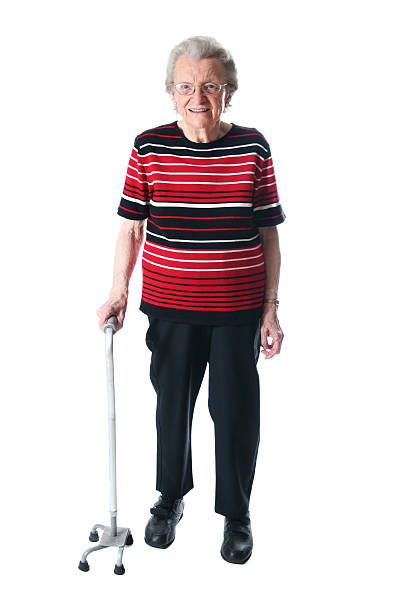 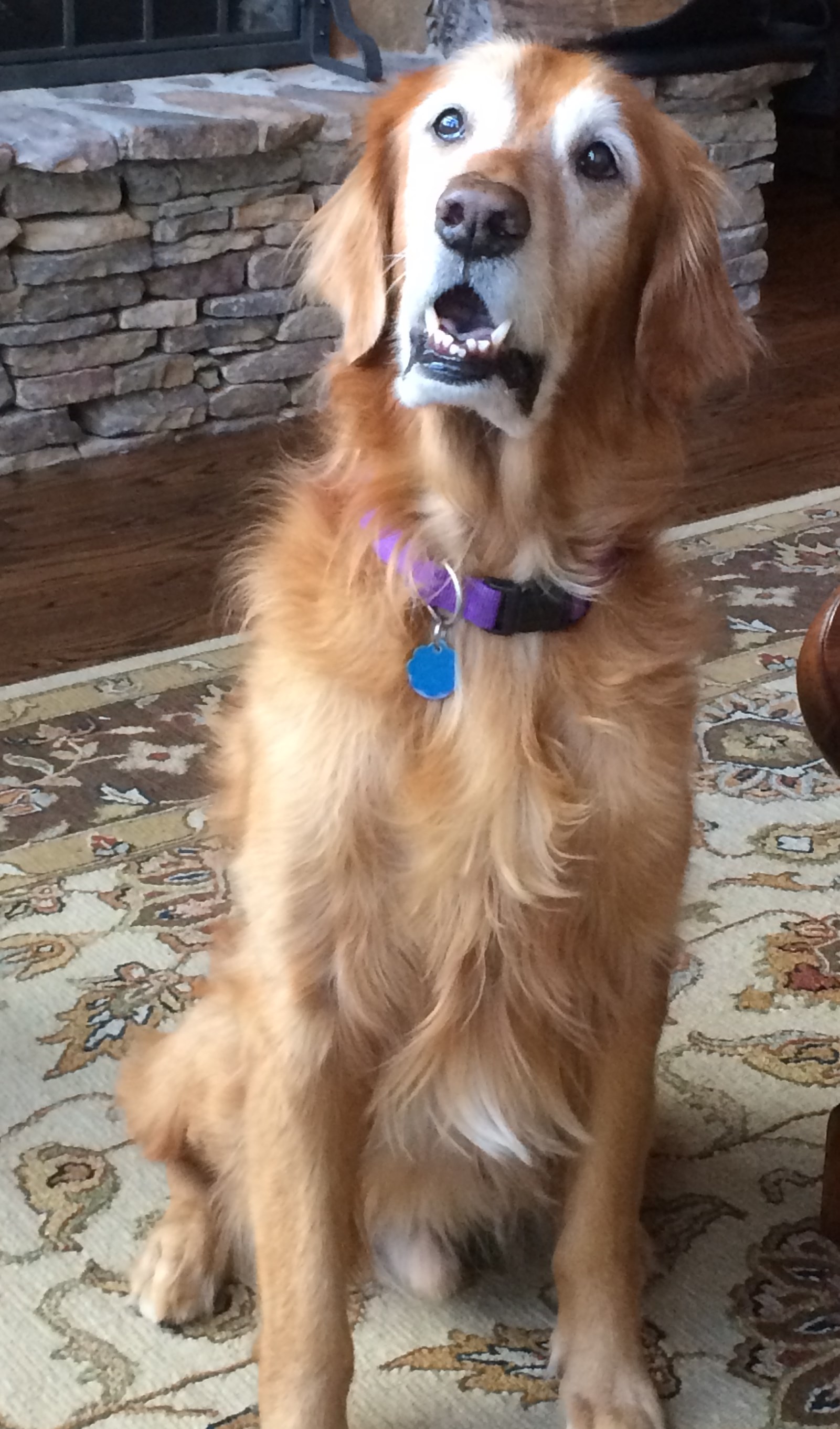 No!
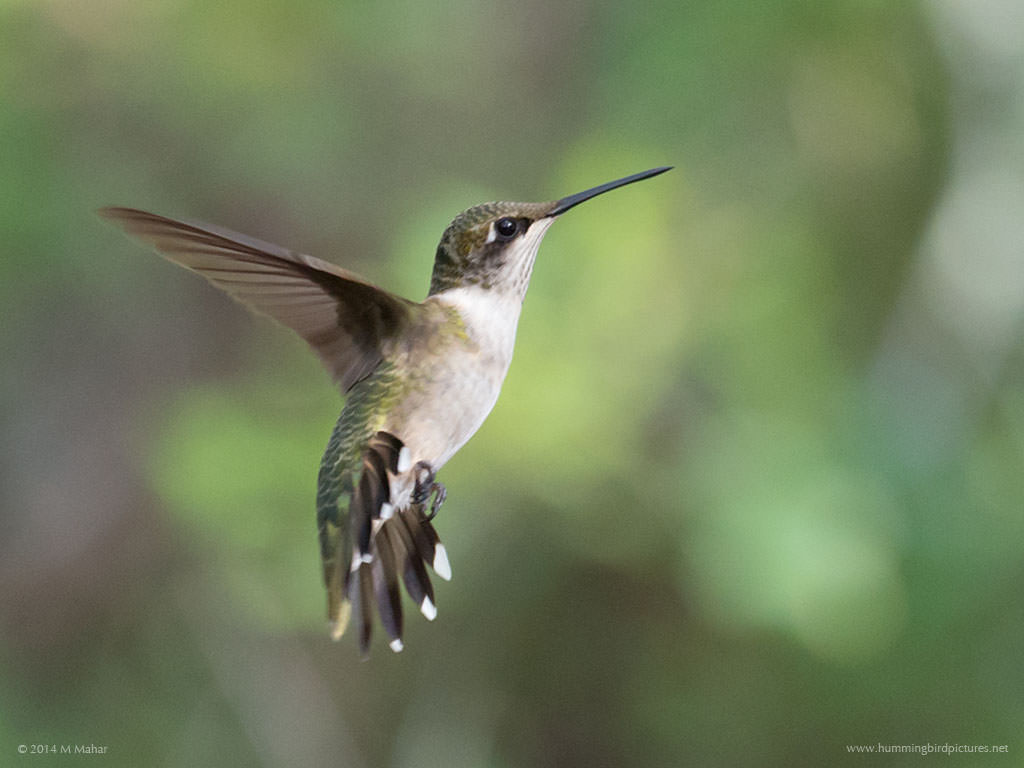 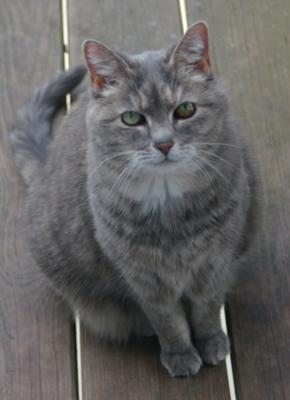 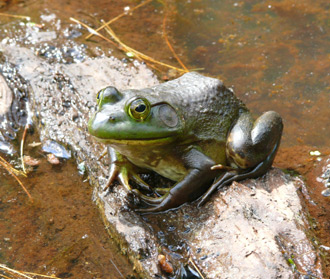 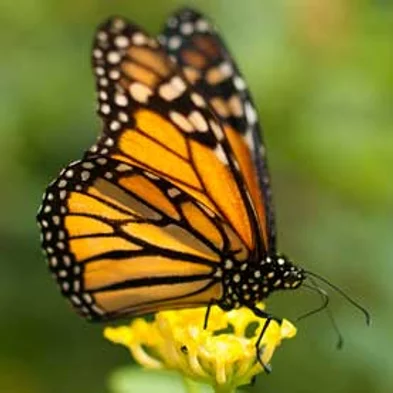 Hummingbird     3-5 yrs
Dogs         10-12 yrs
Humans    70-80 yrs
Frogs        7-9 yrs
Cats       13-18 yrs
Butterfly       6 wks-1 yr
Do animals grow into adults in the same way? How are their life cycles Similar? Different?
Different species (types) of animals have different life cycles.
Some animals do not change very much and just grow larger.
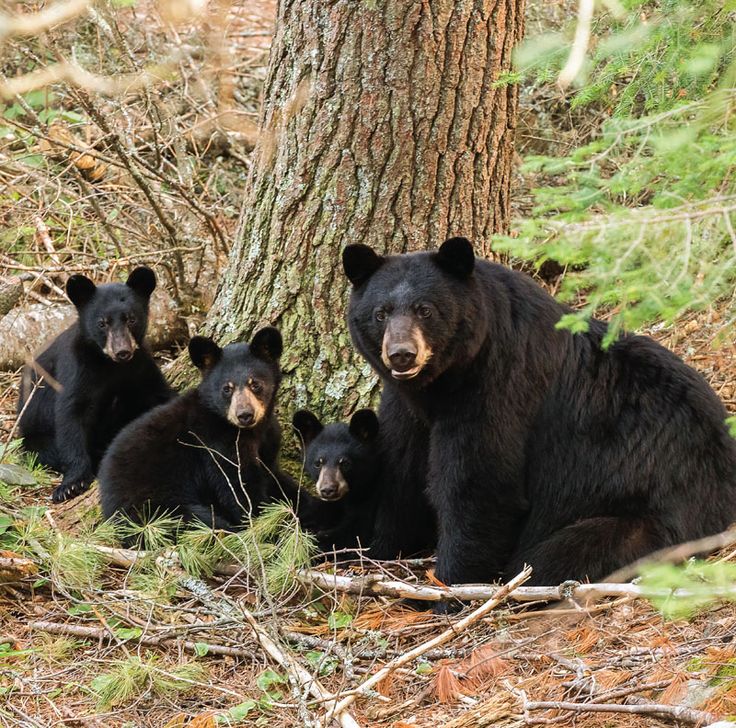 Some go through multiple life cycle stages.
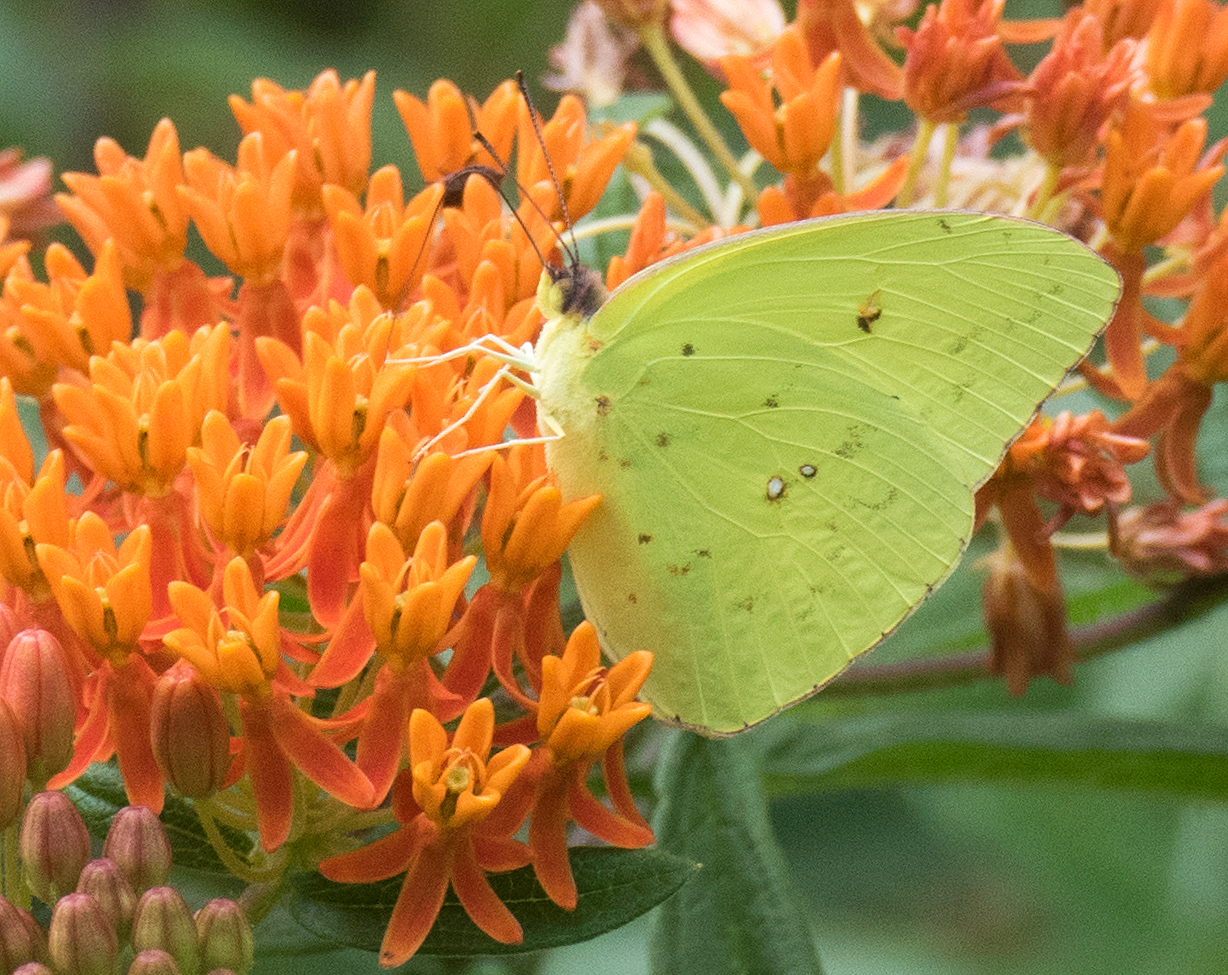 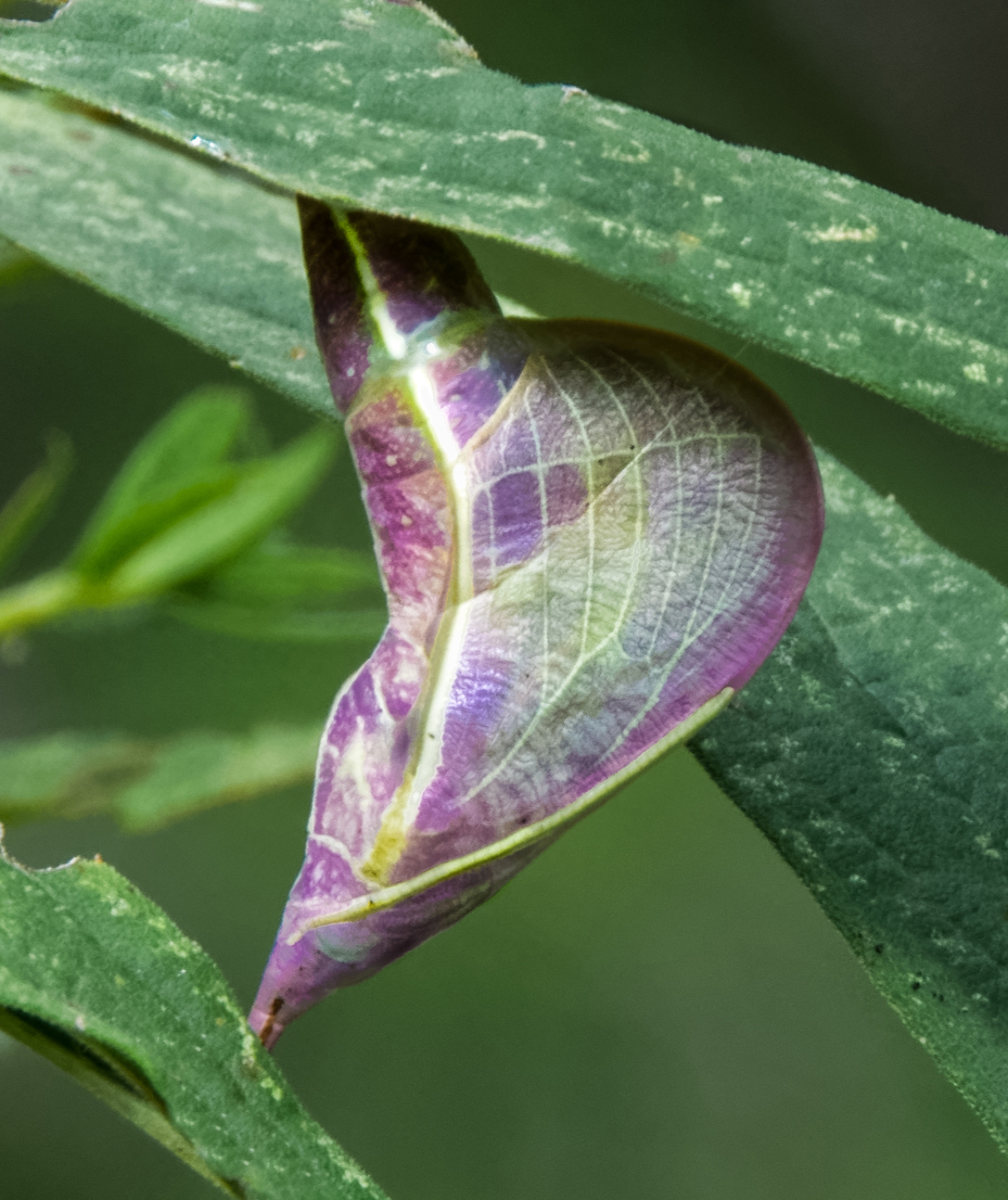 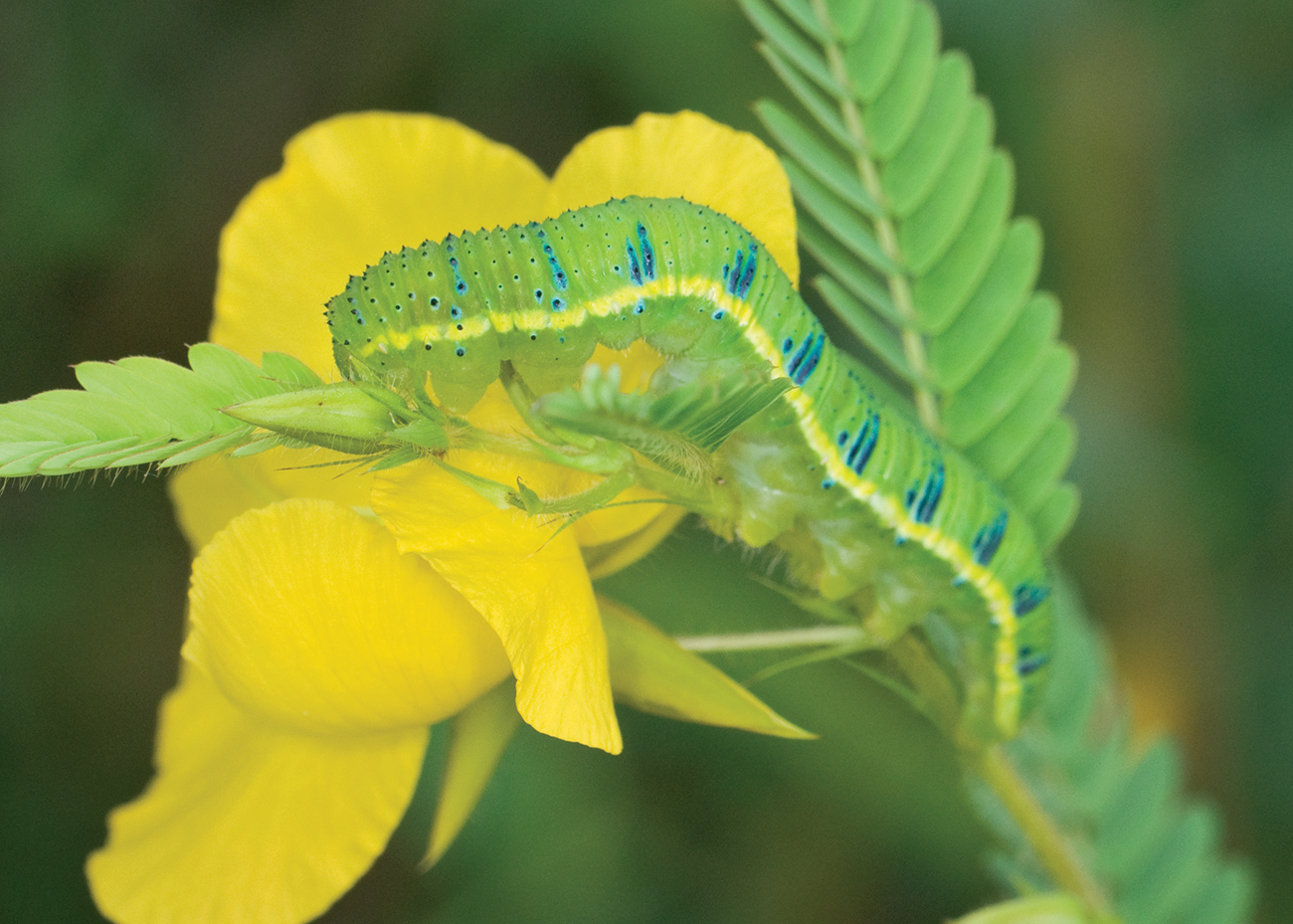 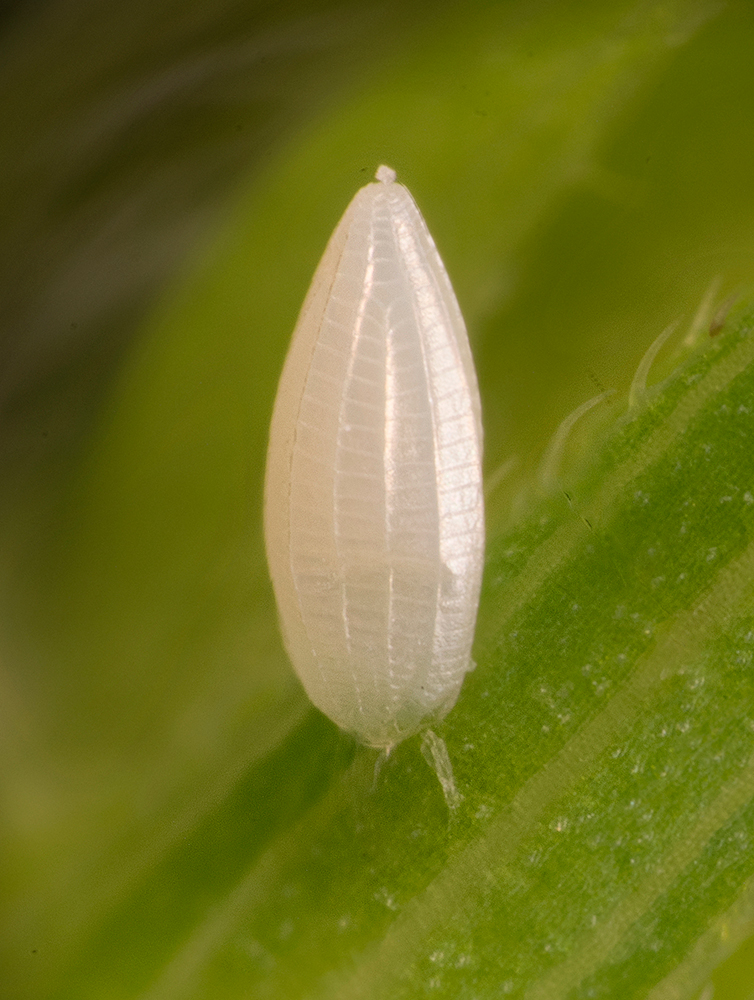 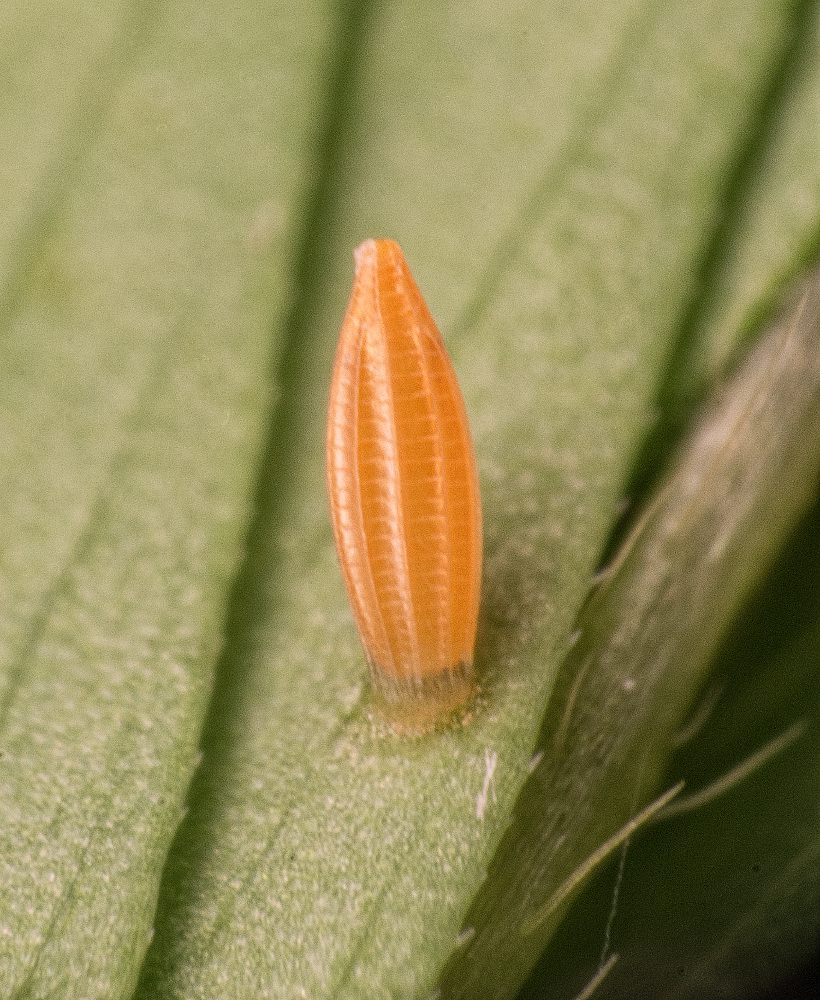 egg
larva (caterpillar)
butterfly
chrysalis
What animals might we find in the outdoor classroom?  Can we find adults & offspring?
Toucan – No!
Praying Mantis – Yes!
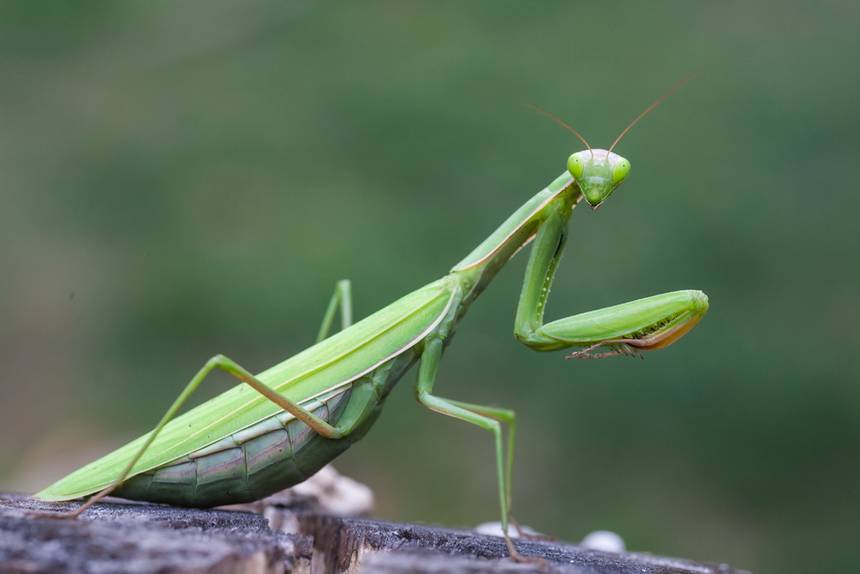 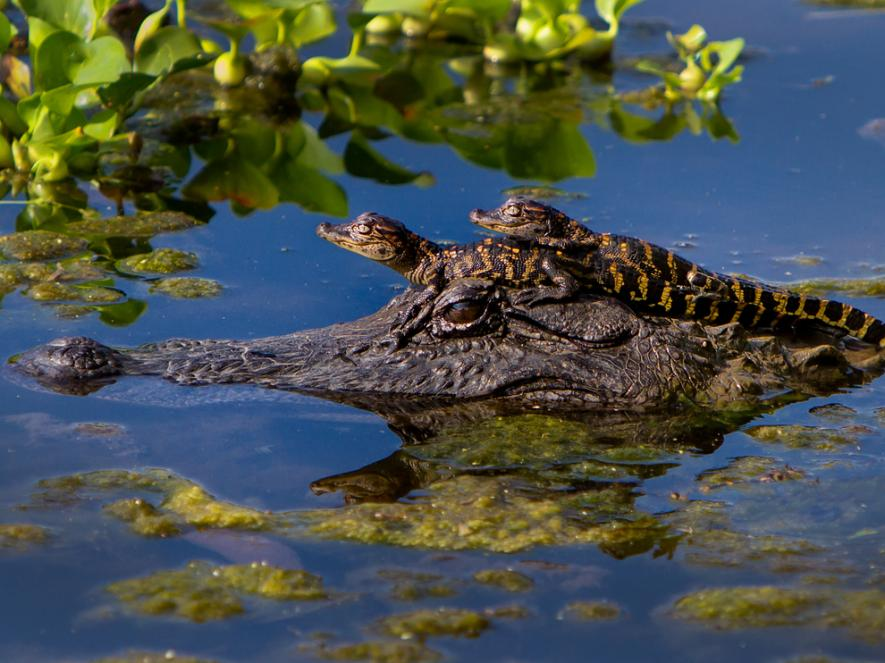 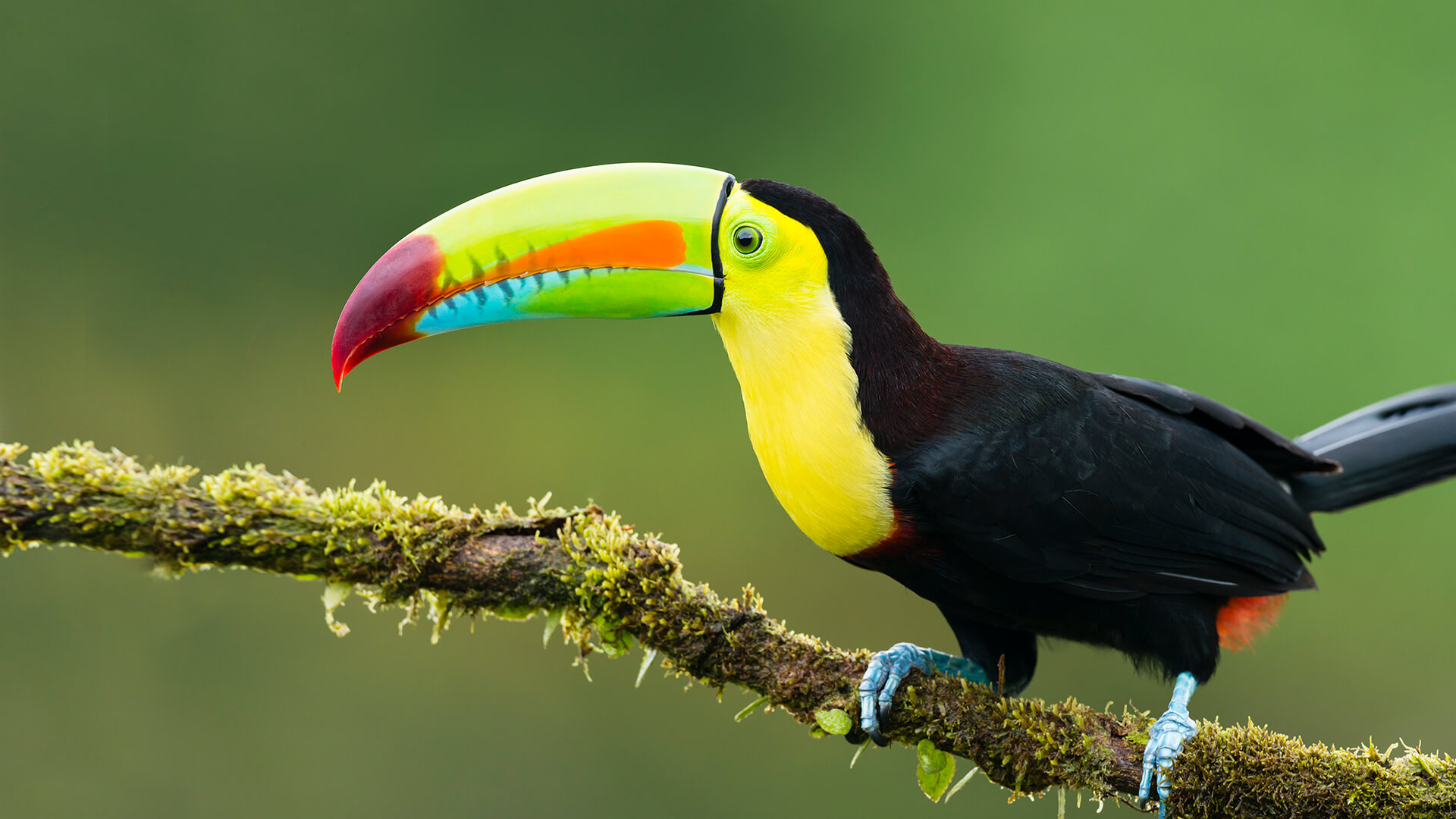 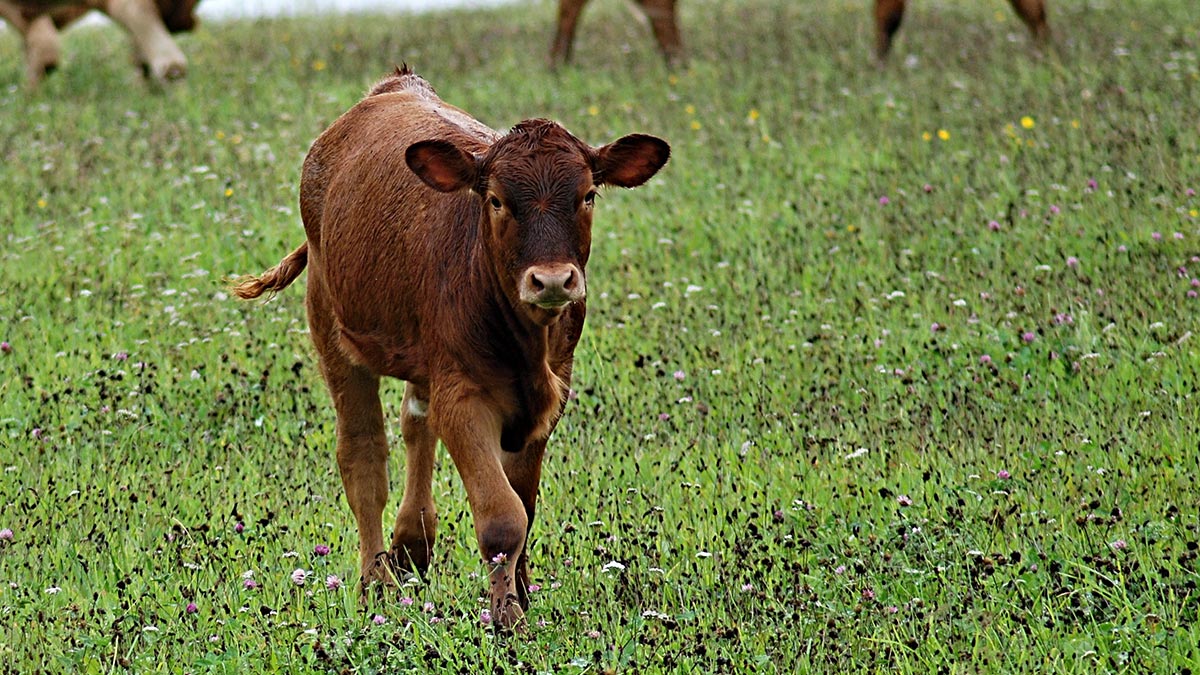 Cow – No!
Alligator – No!
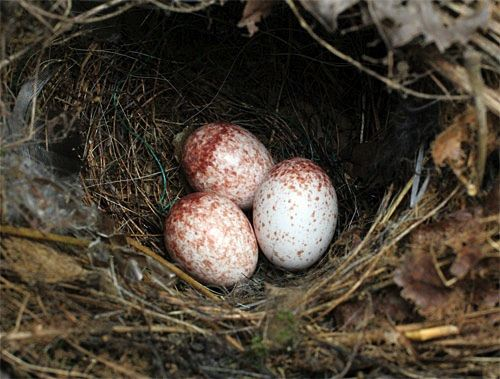 Carolina Wren Nest – Yes!
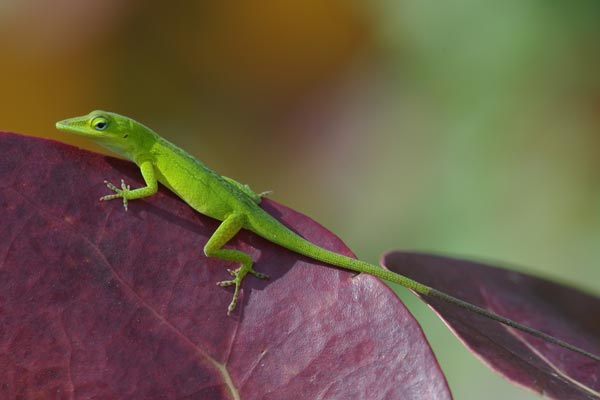 Green Anole – Yes!
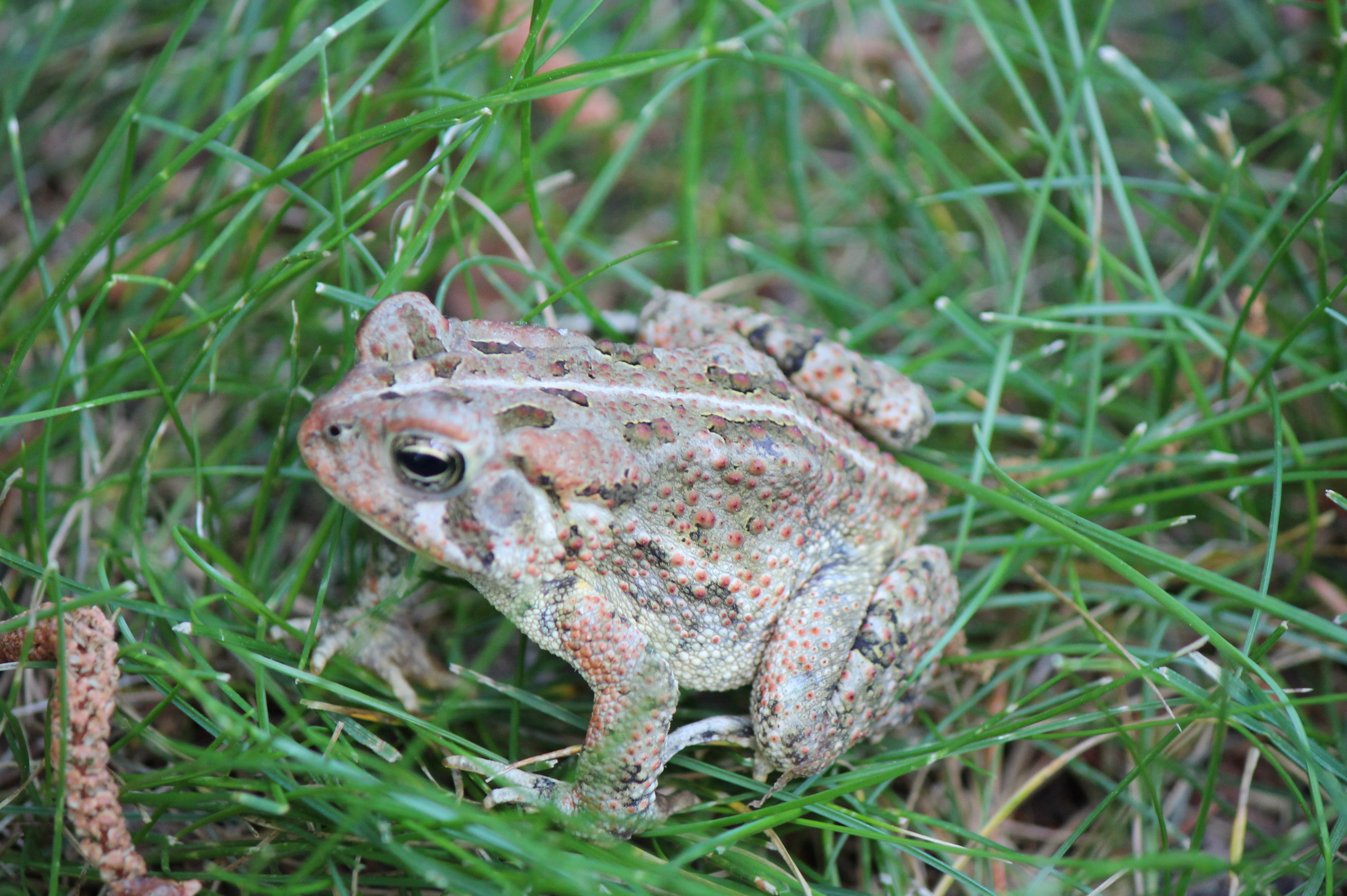 Ladybug – Yes!
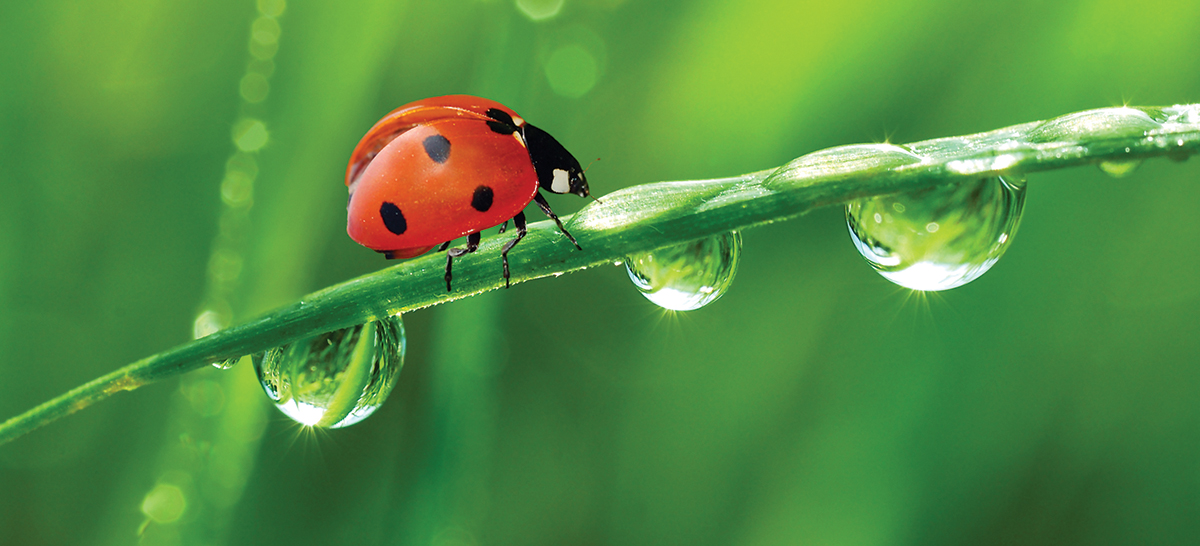 Fowler’s Toad – Yes!